London Museum Development Volunteer Training Bank:Customer Care
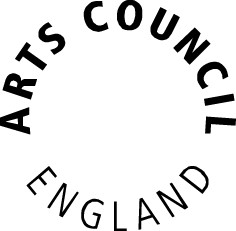 What is good Customer Care?
Why do people go to museums and galleries?
Why do people go to museums and galleries?
To learn something new 
To re-visit favourite things
Nostalgia
See a special exhibition 
See one item
Do course-work
Research
Find Inspiration
Find Peace / Escape
Going on a date
Brought by others – school etc.
Tourist “tick-list”
To buy a present
For Fun
Coffee shop/lunch
To fill in time before another appointment 
Meeting place / near another attraction
Use the toilets!
To share the experience with friends, family
To share their knowledge with friends, family
To review it for a guidebook
To assess it for funding
What is your role…
As a volunteer?
In good customer care?
For your museum?
Good Customer Care
Treating everyone as an individual
Friendly / Approachable - body language
Opening conversations without being intrusive – using open/closed questions
Introducing yourself
Listening
Sharing your enthusiasm and knowledge
Focusing attention on the visitor (distractions)
Good Communication skills
Body language 
(presentation, stance, facial expression, voice, gestures, placement in room, proximity, eye contact)
What body language shows someone is friendly and approachable or not? 
Using open/closed questions
Phone issues
Break
Specific Support Needs
Disabled Visitors
Younger visitors
Overseas / Second-language / Ethnic Minority Visitors
Exercise
You have 10 minutes to discuss the case study you have been given and note down any solutions you may have as a group.
There is no single “right” answer – you may come up with several possibilities.
Dealing with Complaints
Listening to the Complaint
Get all the information. 
Listen! 
Look at the customer. 
Do not talk. 
Do not argue. 
Take notes. 
Maintain your temper and composure. 
Devote all of your attention to the customer. 
Do not take other calls, do not have other discussions, do not do other work. 
Establish a relationship.
Dealing with Complaints
Taking Action:
Reiterate the critical issue or problem. 
Maintain a professional position. 
Do not agree or disagree but identify all issues. 
Clarify their needs and wants – sometimes just an apology may be enough, but if action is needed be clear what action will be taken.
Offer a resolution that is acceptable to both the museum and the visitor.
Thank the visitor for bringing an important issue to the museum’s attention.
Any Questions?
Please remember to complete your evaluation form before you leave.

For other training sessions, please visit the Volunteer Training Bank on the London Museum Development Team’s website:
http://www.museumoflondon.org.uk/supporting-london-museums/resources/training-bank
This presentation and its contents, unless otherwise indicated, © Museum of London, 2015. All Rights Reserved.
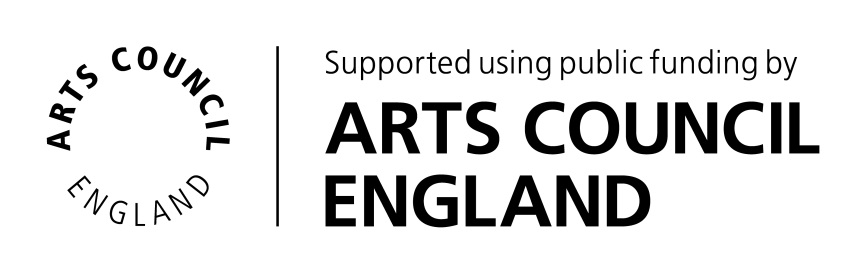